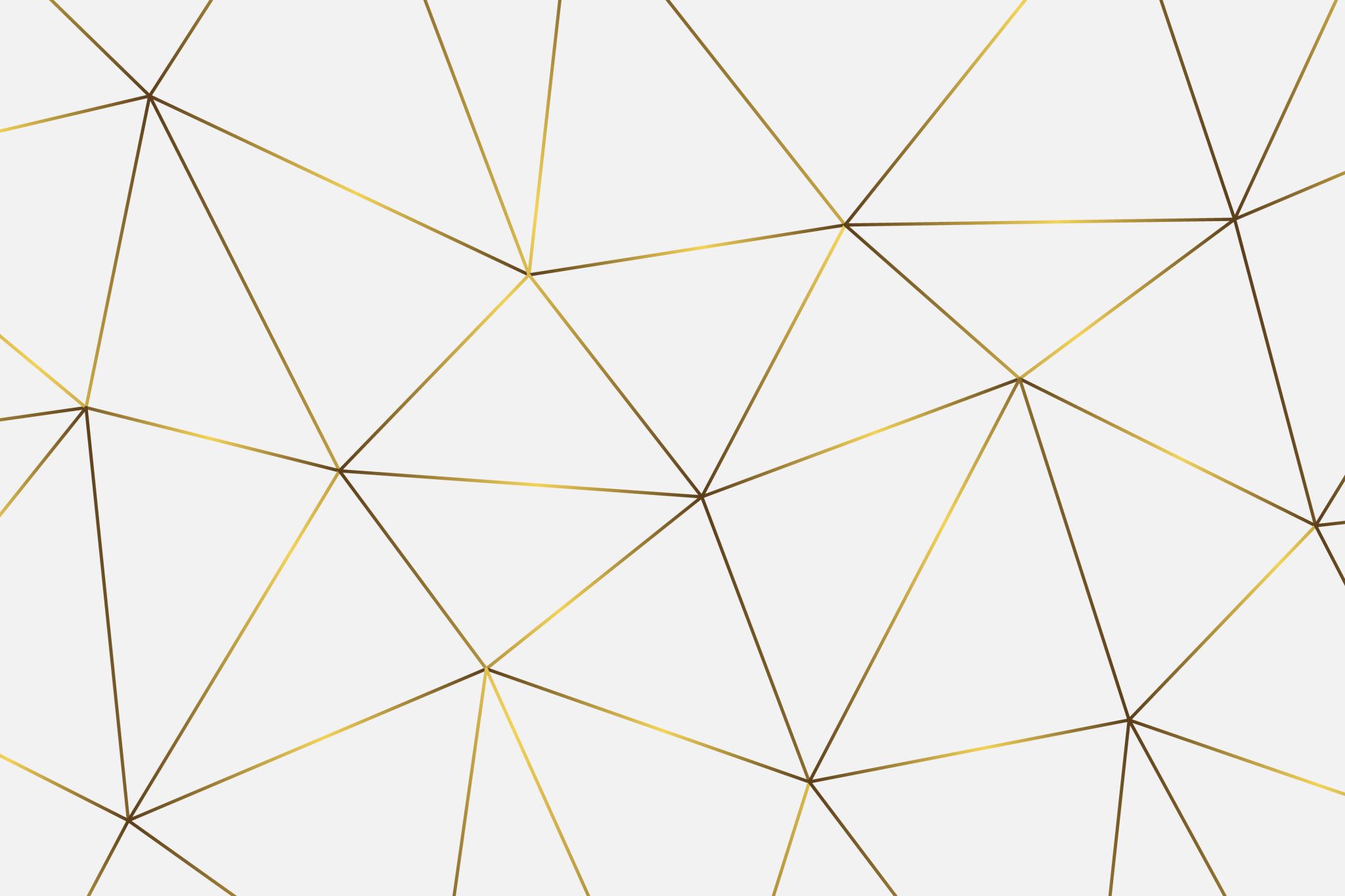 Educación Inclusiva
El aprendizaje socioemocional
¿Qué es el aprendizaje socioemocional?
El aprendizaje social y emocional es el proceso mediante el cual se desarrollan las competencias sociales y emocionales básicas en los niños tales como la habilidad para reconocer y manejar emociones, desarrollar el cuidado y la preocupación por los otros, tomar decisiones responsables, establecer relaciones positivas y enfrentar situaciones desafiantes de manera efectiva. 
Las características de un buen aprendizaje socioemocional en la infancia: 
Interacciones positivas con los profesores. 
Representaciones positivas de sí mismo derivadas de buenas relaciones de apego. 
Conocimiento de las emociones. 
Habilidad para regular las emociones.
Competencias básicas en el aprendizaje socioemocional:
Conciencia de sí mismo: Esta área incluye el desarrollo de la capacidad de identificar y reconocer las emociones, una percepción precisa de sí mismo, la autoeficacia, la espiritualidad y la construcción de un sistema de valores.
Conciencia social: Esta área abarca la capacidad de considerar la perspectiva de los otros, el desarrollo de la empatía, la aceptación, la valoración de la diversidad y el respeto por los otros.
Toma responsable de decisiones: Esta área implica desarrollar la capacidad de identificar problemas, el análisis de situaciones desde diversas perspectivas, la capacidad de resolver los problemas evaluando y reflexionando antes de tomar decisiones, y asumir la responsabilidad.
Autorregulación: En esta área se incluye el desarrollo de la capacidad de controlar los impulsos, de automotivarse, de fijarse metas y cumplirlas.
Manejo de relaciones: En esta aérea se agrupan las capacidades para el trabajo cooperativo, para pedir y dar ayuda y para negociar, evitar y manejar conflictos
Los docentes han de desarrollar estas mismas competencias socioemocionales. Es difícil que un docente con dificultades en el desarrollo emocional pueda convertirse en un modelo apropiado para los niños y favorecer su apertura a realidades diferentes. Un profesor que no está abierto a la diversidad difícilmente podrá desarrollar en los niños una actitud inclusiva.
Los niños y jóvenes social y emocionalmente competentes se llevan bien con los otros, saben cómo comunicarse efectivamente, son cooperativos, saben decir no, negocian con los demás para resolver los problemas, saben cuándo y dónde buscar ayuda y realizan una contribución positiva a sus familias y a la comunidad.
Los docentes en la perspectiva del desarrollo socioemocional
En su ejercicio profesional los profesores necesariamente tienen que ayudar a los niños en las crisis normativas y en las inesperadas, que inevitablemente deberán afrontar, y muchas veces serán para sus alumnos un tutor de resiliencia, especialmente cuando ellos son víctimas de algún tipo de discriminación.
La inclusión de niños con necesidades educativas especiales plantea mayores exigencias al profesorado, especialmente en las primeras etapas, y supone un mayor desarrollo socioemocional para enfrentar este desafío con una actitud proactiva y lograr su participación en igualdad de condiciones con los demás. A medida que el proceso de inclusión avanza, existen beneficios porque todos van desarrollando mayor aceptación y convirtiéndose en “mejores personas”, siendo posible observar una disminución de conductas agresivas y un aumento de conductas prosociales.
En los currículos de formación de profesores hay un marcado énfasis en el área cognitiva y en aspectos técnicos obviando el área emocional, tildando de poco académico e incluso ingenuo el trabajo en este ámbito.
Aprendizaje socioemocional y sentimientos de autoeficacia:
Las experiencias emocionales juegan un rol decisivo en la generación de un sentimiento de autoeficacia positivo o, por el contrario, de falta de competencia.
Cuando sus experiencias no son exitosas irá adquiriendo un sentimiento de falta de autoeficacia y desánimo acerca de su posibilidad de aprender, por lo que enfrentará las experiencias educativas con una disposición negativa. 
Es importante destacar que las experiencias de éxito y fracaso no solo marcan al niño psicológicamente por sus implicaciones emocionales, sino que afectan el funcionamiento a nivel cerebral. Las emociones negativas asociadas al aprendizaje afectan a futuro la autoestima académica y los “sí mismos posibles” en el área del aprendizaje.
Clima social escolar y aprendizaje socioemocional
Las actitudes inclusivas de las diferencias tanto de profesores como de estudiantes son un factor que aporta significativamente a la creación de un buen clima escolar.
El clima social se refiere a la percepción que los individuos tienen de los distintos aspectos del ambiente en el cual desarrollan sus actividades habituales, en este caso, el colegio.
Cuando el clima emocional en el cual ocurre el aprendizaje se caracteriza por una atmósfera nutritiva, la experiencia dejará una huella positiva en la memoria emocional y el estudiante asociará el aprendizaje con una sensación de competencia que generará una actitud positiva hacia la escuela.
Se ha demostrado que el clima escolar tiene una mayor incidencia en el rendimiento escolar de los alumnos que la que tendrían los recursos materiales, la política escolar o los recursos personales.
Emociones autoconscientes
Las emociones autoconscientes se refieren básicamente a la autoconciencia emocional; la culpa, la vergüenza y el orgullo.
 
La autoconciencia emocional tiene un papel significativo en la autorregulación, en el acatamiento de las normas y la consciencia; en el mantenimiento de las relaciones interpersonales; en las motivaciones de logro, en el autoconcepto y la salud mental.
 
Un contexto inclusivo favorece las actitudes de aceptación hacia sí mismo en la medida que al ser más tolerante es menos amenazante, para percibir las propias características tanto en lo que se refiere a fortalezas como a debilidades.
Relaciones profesor-alumno
El apego escolar debiera constituirse en un objetivo de intervención, promoviendo las oportunidades y habilidades para una mayor participación en la escuela, lo cual debiera incrementar no solo el apego escolar sino también el apego docente y el compromiso escolar.
Los profesores influyen en sus estudiantes no solo por lo que enseñan y cómo lo hacen, sino también por cómo se relacionan, cómo enseñan y modelan constructos sociales y emocionales, y cómo manejan el curso.